SCRIP
Shop with gift cards in everyday categories including 
groceries, gas, & restaurants.
Fundraising with Everyday Shopping
Troop receives anywhere from 1% - 16% per gift card purchased.
You can help the Troop with your everyday purchases 
Includes 
Grocery Stores (Acme, Shoprite, Weis, Giant, Whole Foods, 
Gas (Shell, Sunoco, Exxon, Mobil, Wawa)
Department Stores (Walmart, Target, Macy’s, Nordstrom)
Entertainment and Travel (AMC, Regal, Disney)

OVER 750 VENDORS
WEBSITE
www.shopwithscrip.com
Click on the join program
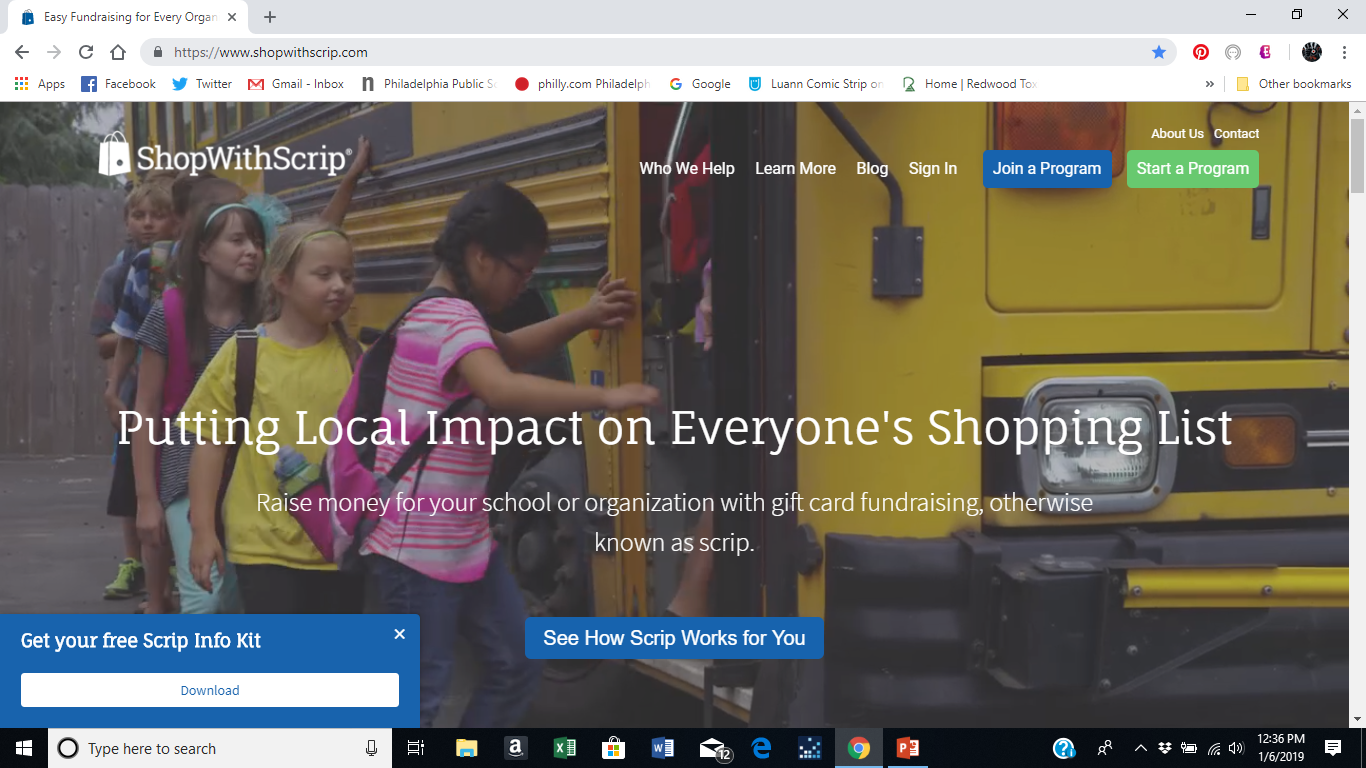 Enrollment CodeB1DA45F2532LL
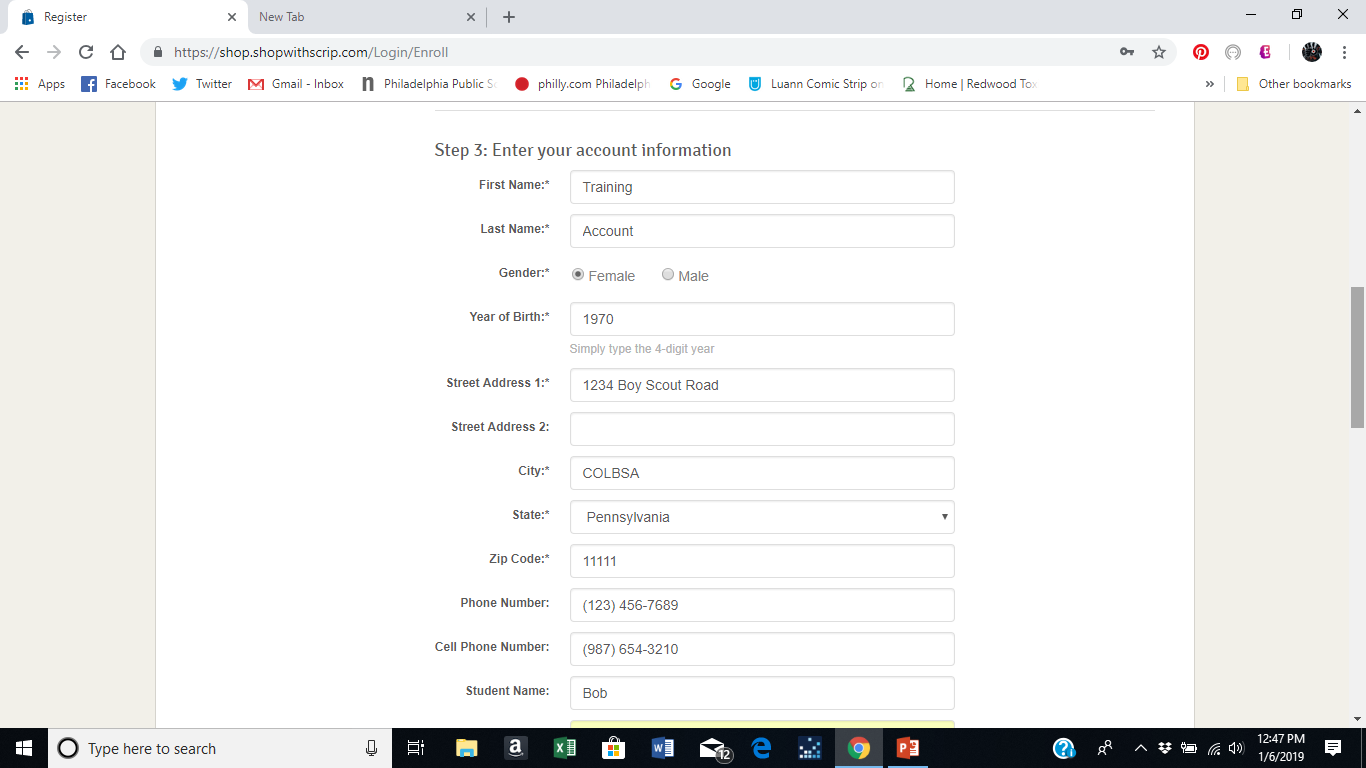 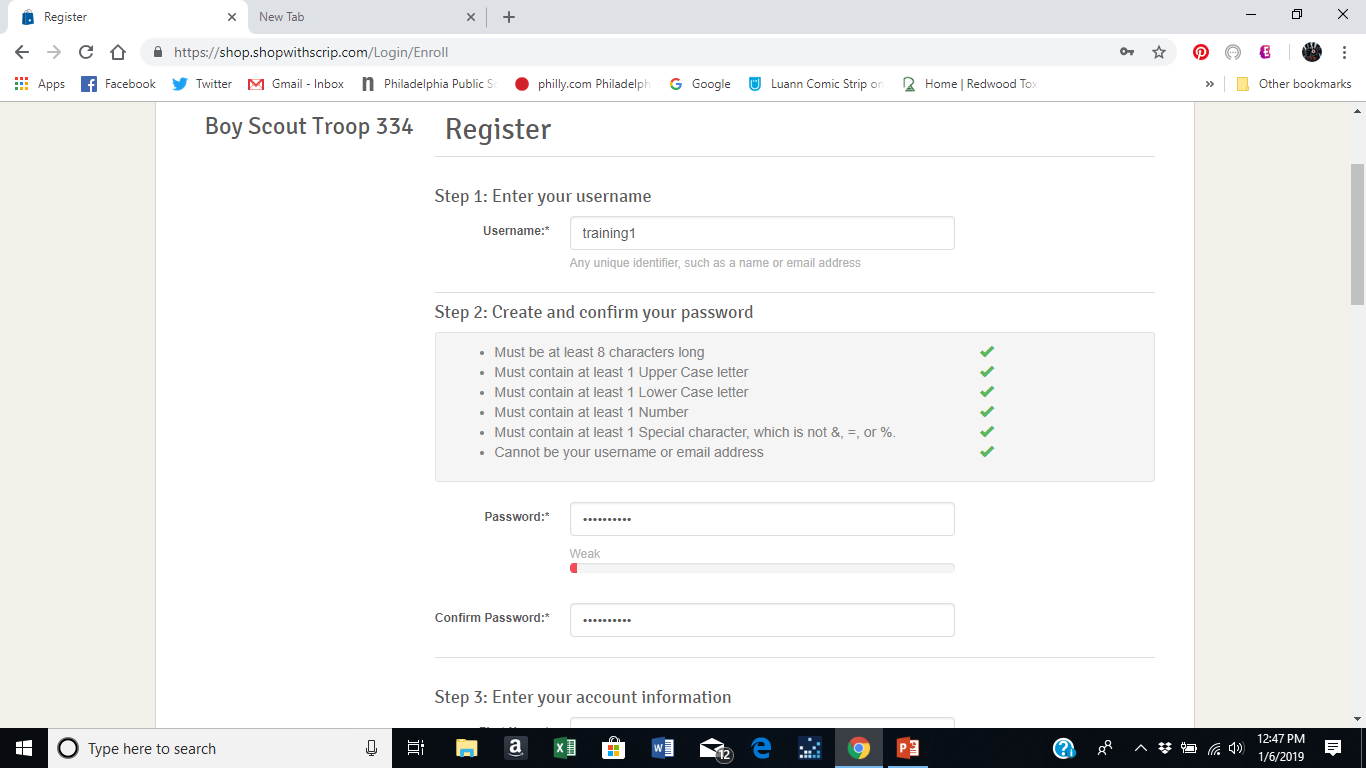 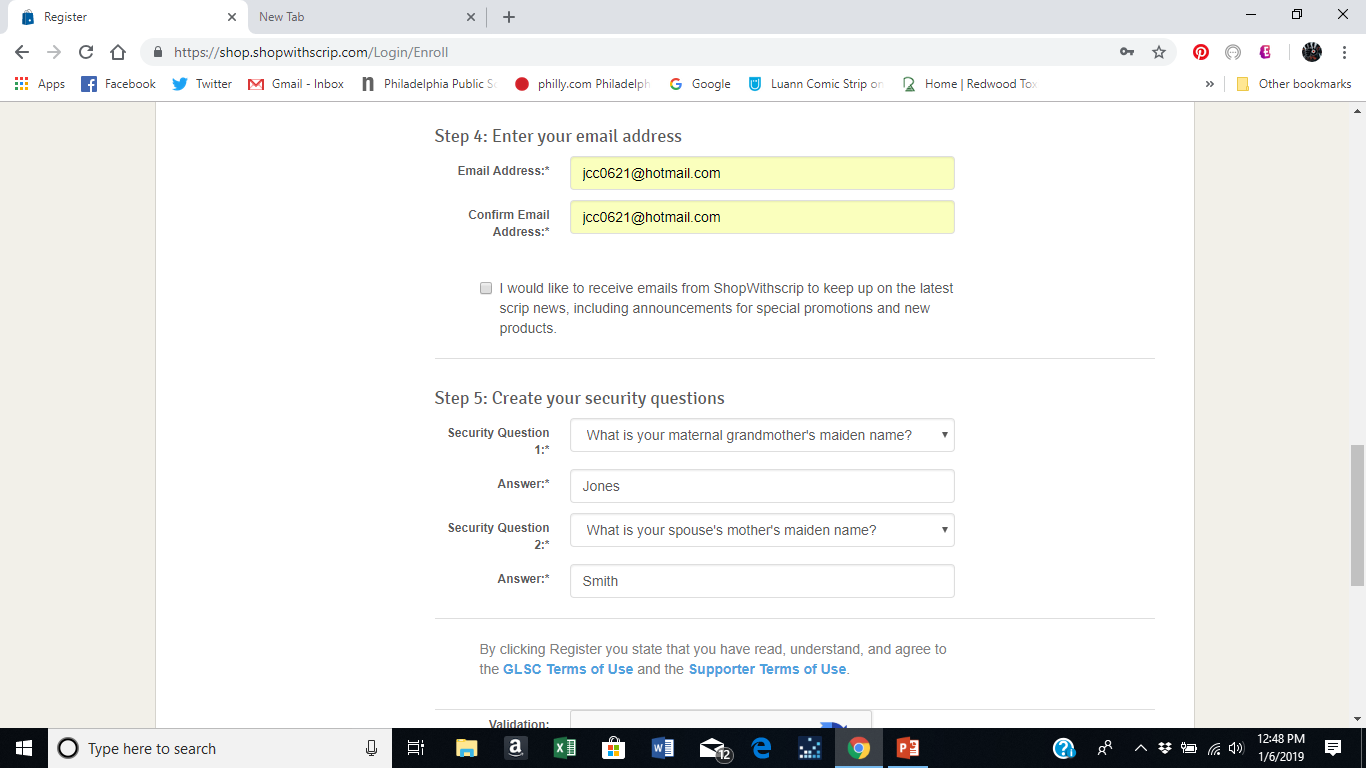 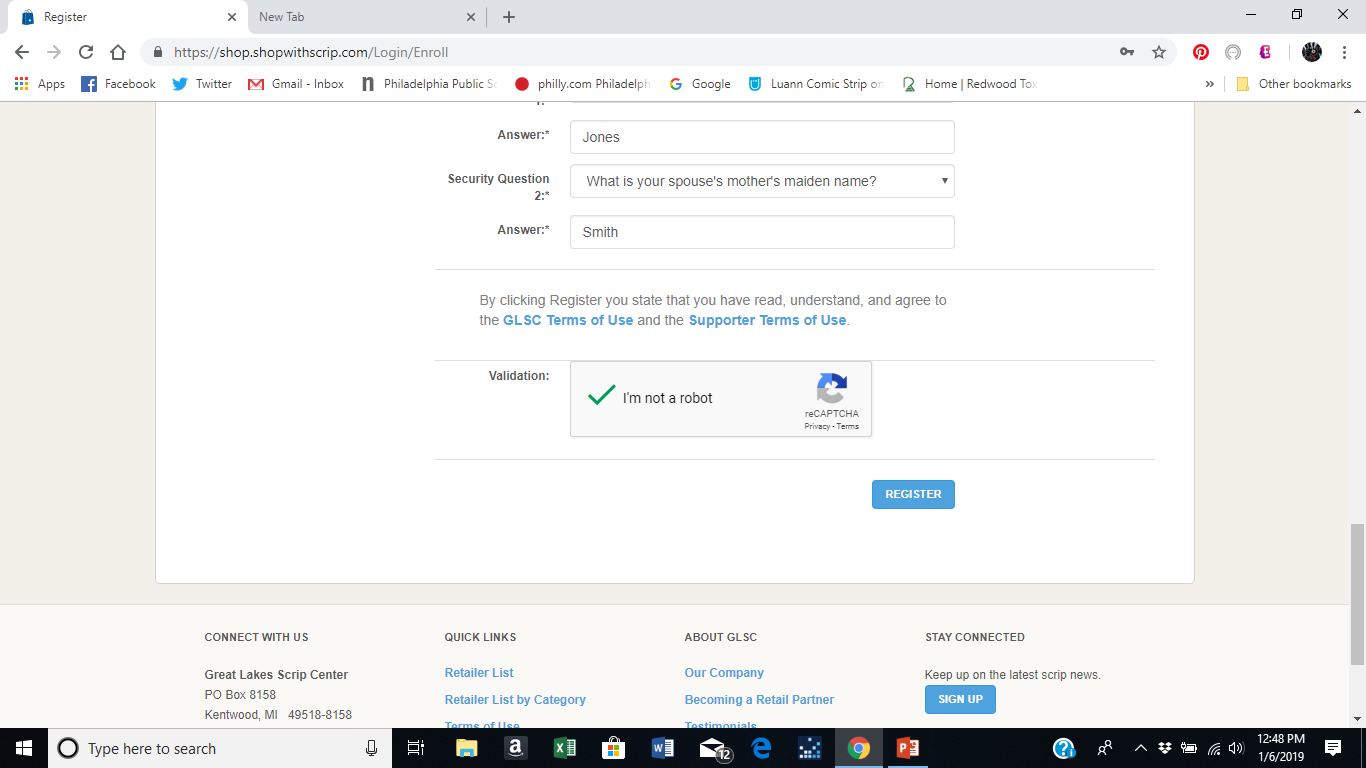 Complete Information and click register

You will then enter your cell or phone number to get a verification code to enter
PRESTO PAY
Paying Online
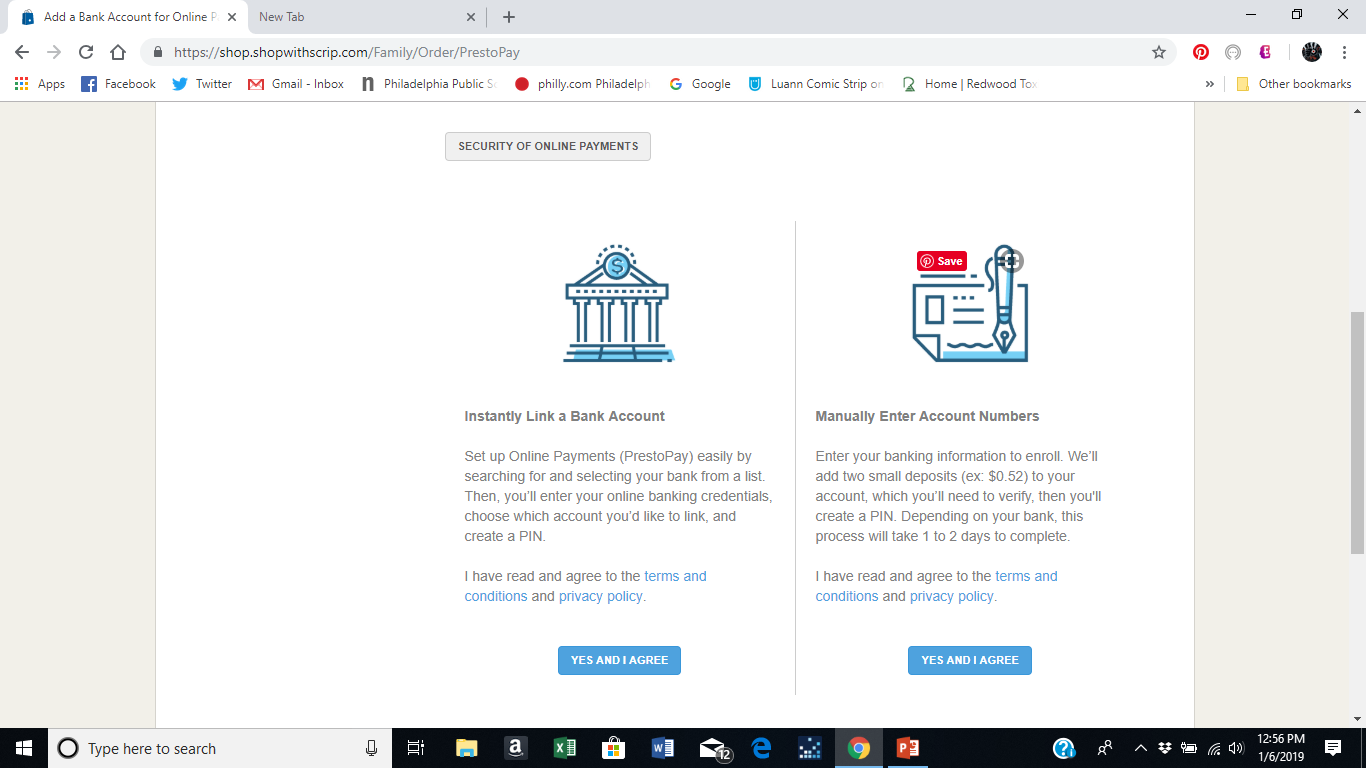